Welcome to TNCore Summer Training!Day 1
[Speaker Notes: (DO): Have music playing in the background. Have materials to make a table tent accessible to the entry way. Teachers will not need any other materials for the opening session.

People will filter in.  As they do, wherever possible, introduce yourself warmly and tell them how glad you are they are here – try to create a personal feel and connection.  Let them sit wherever they want as they come in. Provide materials for participants to create a table tent, ask that participants put their name on both sides of the tent so that their name can be seen across the rooms. 

Materials:
Ppt slides with notes
Markers, materials for table tents
Music, as desired
Downloads of Videos 1-5 from iTunesU

DO: Flip to the next slide as teachers start to file in.]
Welcome!
Please create a table tent, with your first name on both sides, once you find your seat.
[Speaker Notes: (DO): Give participants 2-3 minutes at most to create name tags.

(SAY): You will not need any materials for this session other than your table tent, so feel free to keep your work area clear throughout the opening session.

Begin introductions by 8:03.]
Introductions
Name
 School
 What is your favorite thing about teaching this subject?
[Speaker Notes: (SAY): Welcome to TNCore summer training. My name is _________ and I am your Core Coach. I’m so excited for what the next few days have in store for our group. We will get to know one another much better throughout the training, but for now let’s introduce ourselves by stating your name, school and answering the question: what is your favorite thing about teaching this subject?]
Opening Agenda
Norms and Opening Discussion
 Videos with Voices from across Tennessee
 Core Beliefs Overview and Discussion
 The Context of this Training
 Training Agenda 
 Closing: A Message from TNCore Coaches
[Speaker Notes: (SAY): Now that we’ve introduced ourselves, here is a quick overview of what you can expect over the next hour. We will get to hear from students, teachers, parents and community members across Tennessee via video about their thoughts on education. We’ll also have the opportunity for some opening discussion to share our thoughts on what Common Core will mean for our classrooms.]
Norms
Keep students at the center of focus and decision-making
Be present and engaged – limit distractions, if urgent matters come up, step outside
Monitor air time and share your voice - you’ll know which applies to you!
Challenge with respect – disagreement can be healthy, respect all intentions
Be solutions oriented – for the good of the group, look for the possible
Risk productive struggle - this is safe space to get out of your comfort zone
Balance urgency and patience - we need to see dramatic change and change will    happen over time
Start and end on time – maximize group learning by honoring session and break start and end times

Any other norms desired to facilitate your learning?
[Speaker Notes: (SAY): Now that we’ve gone through the technical information of the week, let’s set some norms for how we will interact with one another.  We’ve started with an initial list but will invite you to add any other norms that will make this a productive space.

Please take a minute to silently read through these on your own.

(Bring it back to whole group) –  (SAY) Are there any norms that you believe will be particularly important or additional norms we want to add?


Note to coaches: Feel free to make these authentic by adding your own twist/stories.
(2-3 min)

(SAY): Great, let’s now dive into our first discussion.]
Opening Discussion
Today’s kindergarten students will graduate high school in 2026 and college in 2030.
What do you think will be different about our world and country?
What skills do you think will be more important for student success?
 If you were the parent of a five year old today, what would you want?  What would you worry about?
[Speaker Notes: (SAY): To begin, we’d like to invite a short discussion of three questions in your table groups.

(DO): Read the questions and give participants 3 minutes to discuss in small groups. 

Note: You won’t take the opportunity to share out here, only small group discussion. The next discussion will involve whole group share out.

(SAY): Now that we’ve discussed what skills we as teachers think are important for student success, we’ll hear from some Tennessee students about what they expect from their education.]
Video 1 - TN Students: Thoughts on education
[Speaker Notes: Download Video 1: TN Students: Thoughts on education from iTunesU prior to arriving at the training site.]
Discussion
What comments from the video resonated with you?
 What do the comments of students make you think about our role as teachers?
[Speaker Notes: (SAY): Throughout the opening we will view video footage from across Tennessee and have the opportunity to reflect and share our thoughts regarding the state of education in Tennessee. 

What comments from the video resonated with you?
What do the comments of students make you think about our role as teachers?

Let’s take three minutes to share out our thoughts whole group.]
Mission of the TNCore Training Series
Support collaborative learning focused on increasing student achievement in the transition to Common Core State Standards.
[Speaker Notes: (SAY): Now we’ll take a few minutes to discuss our mission for this training and its context in Common Core Implementation. The mission of the TNCore Summer Training Series is to support collaborative learning focused on increasing student achievement in the transition to Common Core State Standards.]
What this is / What it is not
[Speaker Notes: (SAY): As we begin this summer training it’s important to discuss both what this training is and is not. (You can read these aloud or have participants popcorn read in this format: The training is peer led learning, it is not information updates from TDOE or expert-delivered training.). 

(DO) A 1-2 minute partner talk on any items that stand out as key takeaways and any items that are unexpected.

Following discussion (SAY): You may notice in the “What it is not” column, we know that some of you may be tasked with sharing the information you glean from this training once you return to your schools and districts for the 2013-14 school year. For the purpose of this summer math training, your development is our primary focus. You will receive guidance at the end of this training and additional resources this summer with suggestions for how this summer training can be administered in the future. 

(SAY): In this next video you'll hear from a variety of state and community leaders including Governor Bill Haslam and Commissioner of Education Kevin Huffman. Tennessee has been a leader in the development and adoption of Common Core State Standards from the beginning. The implementation of higher standards for students is a bipartisan initiative to ensure that all students have the opportunities needed throughout their education to be college and career ready. You will also hear from parents who discuss their thoughts on education and higher expectations.]
Video 2 – parents and leaders: thoughts on education
[Speaker Notes: Download Video 2: Parents and Leaders: Thoughts on education from iTunesU prior to arriving at the training site.]
Discussion
What key messages resonated with you from the remarks of community members and parents?
What are you most excited about for the implementation of Common Core?
What are you most nervous about?
[Speaker Notes: (SAY): Following this video, what key messages resonated with you from the remarks of community members and parents? Discuss these questions in small group for 5 minutes and then we will share out to the whole group. 

(DO/SAY): At the conclusion of this discussion, the coach will input his/her own final reflection of what they were most excited, nervous about prior to receiving the training and their growth over time.

(SAY): Now we’re going to discuss the core beliefs from which our training is based.]
Core Beliefs
[Speaker Notes: (SAY): This course is based on these six Core Beliefs.

Can I ask the group to popcorn read each of the core beliefs?

(SAY): Keeping these core beliefs in mind, we’re going to hone in on this specific training, and hear the context for what we will be focusing on in this training.]
Video 3 - TN DOE: Context on this training
[Speaker Notes: Download Video 3: TN DOE: Context on this Training from iTunesU prior to arriving at the training site.]
Agenda for Day 1 (ELA 4-12 & Literacy)
[Speaker Notes: The agenda for today is as follows (read through)

Note – all Breakout sessions will be held in grade level rooms. There will be breaks throughout the day, though they are not included in the master schedule.

We will start each day and after each break promptly

Share where the restrooms and lunch will be located.

Sign-ins will be filled out and collected both in the morning and in the afternoon. Share any additional operations information that may be helpful.
(2 min)]
Agenda for Day 2 (ELA 4-12 & Literacy)
[Speaker Notes: The agenda for today is as follows (read through)

Note – all Breakout sessions will be held in grade level rooms. There will be breaks throughout the day, though they are not included in the master schedule.

We will start each day and after each break promptly

Share where the restrooms and lunch will be located.

Sign-ins will be filled out and collected both in the morning and in the afternoon. Share any additional operations information that may be helpful.
(2 min)]
Agenda for Day 3 (ELA 4-12 & Literacy)
[Speaker Notes: The agenda for today is as follows (read through)

Note – all Breakout sessions will be held in grade level rooms. There will be breaks throughout the day, though they are not included in the master schedule.

We will start each day and after each break promptly

Share where the restrooms and lunch will be located.

Sign-ins will be filled out and collected both in the morning and in the afternoon. Share any additional operations information that may be helpful.
(2 min)]
Video 4 – ELA core coaches: Thoughts on education and this training
[Speaker Notes: Download Video 4: ELA Core Coaches: Thoughts on education and this training from iTunesU prior to arriving at the training site. Pleae make sure to download the coach video that matches your grade and content area. There are options for 4-12 ELA, Science, Social Studies and CTE.

After the conclusion of this video, (SAY): Now that we’ve heard from a variety of voices across Tennessee it’s time to dive right in and experience the first module of the training. 

(Next steps, switch to the Module ppt)]
Opening Session Module 2
[Speaker Notes: (SAY): You’ve now experienced the first content module of the TNCore training! While the focus of this training is not information sharing, there is some context the Tennessee Department of Education wants to provide to keep us on the same page. Up next is a 15 minute video and then we will walk through some content resources.]
Video 5 - tN doe: common core transition plan, 4-12 ELA & Literacy
[Speaker Notes: Download Video 5: TN DOE: Common Core Transition Plan, 4-12 ELA & Literacy from iTunesU prior to arriving at the training site. Pleae make sure to download the coach video that matches your grade and content area. There are options for 4-12 ELA, Science, Social Studies and CTE.]
Welcome to www.tncore.org!
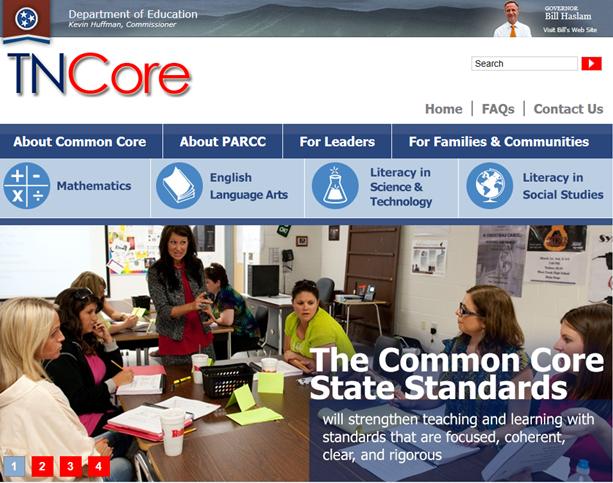 [Speaker Notes: (SAY): As a state, our goal is to ensure that teachers have access to materials they need to guide them in implementing Common Core in their classrooms. Resources created by Tennessee teacher leaders as well as the Tennessee State Department of Education are housed at www.tncore.org. 

A quick show of hands – how many of you have accessed www.TNCore.org before?


Whether you’ve accessed the TNCore website many times or are a first time user, there are important updates to the website to share with you in preparation for the 2013-2014 school year. 

As you may have seen already on your own, there are LOTS of (supposed) CCSS resources out there.  The value of TNCore is not to collect all of that stuff--anyone can Google them.  The philosophy is to set a high bar for quality and alignment and ONLY post materials that have been vetted for tight alignment to the CCSS and Tennessee’s vision for implementation. With that caveat, let’s take a look together at what’s available on the recently updated TNCore website…]
Available Resources
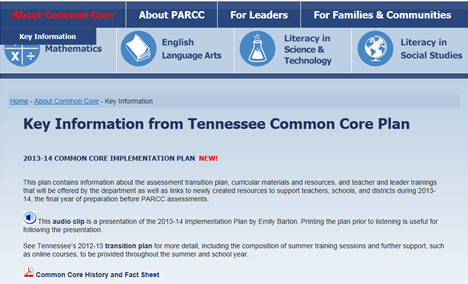 2013-2014 Common Core Implementation Plan
 Common Core History and Fact Sheet
[Speaker Notes: (SAY): The key information section of the website offers broad information on the Common Core State Standards. Here you can find the 2013-2014 Common Core Implementation Plan for Tennessee accompanied with a video featuring Assistant Commissioner Emily Barton. Additionally, you can find a Common Core History and Fact Sheet, that was emailed to you in advance of this training, complete with FAQs related to Tennessee.]
ELA & Literacy Resources on www.TNCore.org
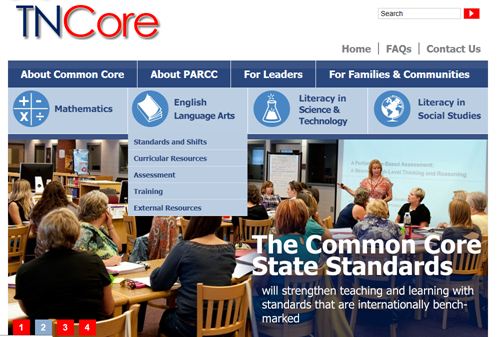 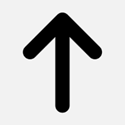 [Speaker Notes: (SAY): But let’s get into ELA content, TNCore offers key resources for specific content areas and grade levels. By clicking on the ELA drop-down menu (or the drop down menu for your literacy content area) you can see a list of all of the available resources for ELA including curricular resources, assessment and training information, and external resources.

You will see the instructional shifts throughout this training, and these are easily available through the standards and shifts option in the drop down menu here. Additionally, a new K-12 ELA Curricular Guidance document is available on the standards and shifts page, and is available in science and social studies as well.]
Curricular Resources
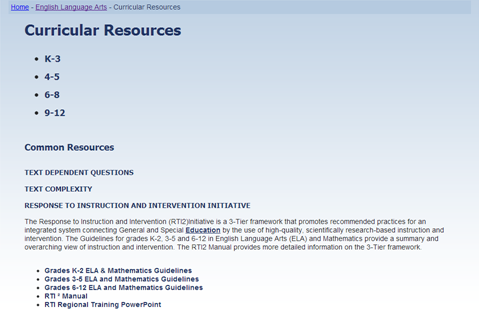 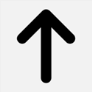 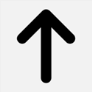 [Speaker Notes: (SAY): To highlight a few more specific resources, by clicking on the Curricular Resources button (and you can see the pathway of how to get there along the top of the slide) you’ll find the text complexity section. (Just quickly show them where to find the text complexity button). You’ll also see where to find the RTI Manual that is relevant for K-12. If you click on the text complexity link, you will see… (click to next slide).]
Text Complexity Resources
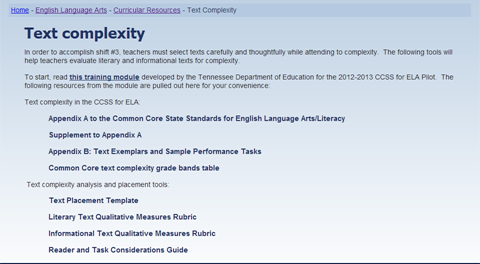 [Speaker Notes: (SAY): These tools are the same ones featured in summer training and are posted here for immediate use and convenience. So, for example, in the future if you want quick access to qualitative rubrics, you won’t have to flip through the training module to find it.]
Dropped SPIs
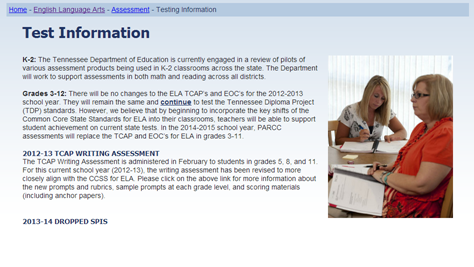 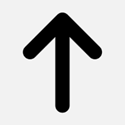 [Speaker Notes: (SAY): Another resources that is available on TNCore is a list of the dropped SPI’s for the 3-8 TCAP and 9-12 EOC. You can reach this page by clicking on Assessment in the ELA dropdown. Assessment information is available for all content areas through their individual drop down menus.]
Dropped SPIs
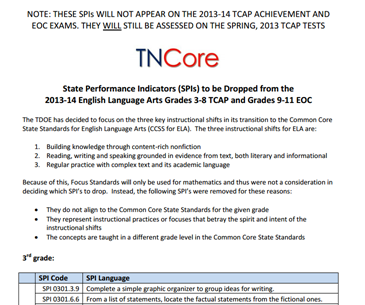 [Speaker Notes: (SAY): This is what you’ll see by clicking on the Dropped SPI list for 2013-14. The three instructional shifts are included at the top of the page, and then the list of the dropped SPI’s continues on for each grade level.]
Log-in Information
Tennessee provides all educators with access to the resources on www.TNCore.org
Some of the materials may be password protected.  All teachers may access these materials. Contact your local school administrator or tncore.questions@tn.gov for the current UserID and password
You may share this log-in information with your TN colleagues to access the information on www.TNCore.org.
[Speaker Notes: (SAY): The TNCore website is designed to be accessible to all educators in Tennessee. However, due to our licensing agreements, some materials may be password protected to ensure teachers are the ones benefitting from these materials. The log-in and passwords on this slide will grant you access to any of the materials on the website in any content area. In the past, there have been a few passwords that have allowed teachers to access different sets of resources on the website. We have now moved to a universal log-in of tneducation and password of fastestimproving for all teachers to access all materials, however if you do have an old password, that password will still grant you access to the materials on the site.

You are welcome to share this universal password with your fellow teachers to ensure they have access to the materials as well.]
Additional Resources: Tennessee Electronic Library
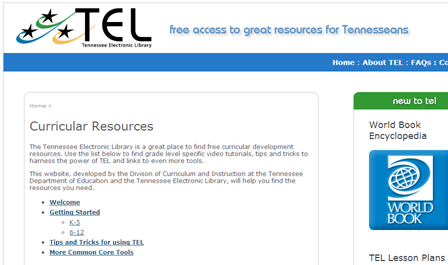 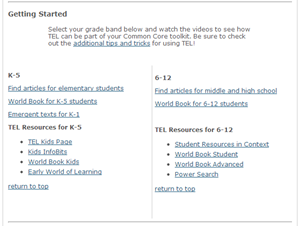 http://www.tntel.tnsos.org/curricular.htm
[Speaker Notes: (SAY):This training emphasizes the importance of the reading of high-quality, complex informational texts in all grade levels to achieve the shifts of the CCSS for ELA/Literacy.  Textbooks may partially fill that role, but teachers will likely need to also use supplemental resources. The TDOE and the Tennessee Electronic Library (TDOE) have collaborated to create a new Common Core resources webpage.

The Tennessee Electronic Library is an online resource that is free anywhere in Tennessee with Internet access. TEL provides access to more than 400,000 reference materials, journals, essays, podcasts, videos, and e-books.  

The page includes video tutorials and tools which show teachers how to leverage the TEL’s databases to search for and access texts by topic, author, publication, or Lexile reading level.  Texts are free for teachers to use and can be downloaded, printed, and bookmarked.  Specialized resources are available for both K-5 and 6-12 teachers.  The page also has brief introductions to informational text and text complexity.  

*Note to Coaches: This is also a time that you can share any additional resources/information you’ve found helpful in your own development.]
When will new resources be added?
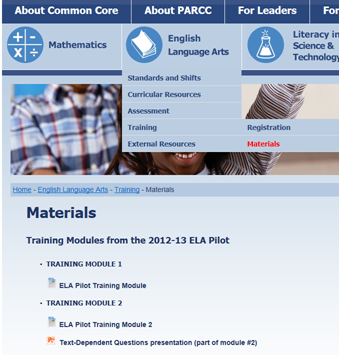 New resources for ELA  & Literacy are scheduled to be added to the TNCore website by August 1.
 Materials from last year’s ELA Pilot training are currently available on the website and will be updated to include materials from this year’s summer training as well.
[Speaker Notes: Read through the bullets on this slide.

(SAY): The training materials can be accessed by highlighting training and then materials in the ELA content drop down. We will also discuss the ELA resources that will be available more in depth during our closing session.]
How can I stay informed?
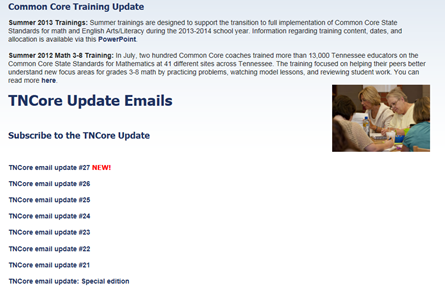 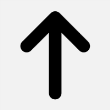 [Speaker Notes: (SAY): To be notified when new resources and information are available on the TNCore website subscribe to the TNCore Update by clicking on the News & Updates button at the bottom of any page. All of the TNCore updates are archived here, so you can review them at any time. The TNCore Updates provide a wide variety of information on topics such as trainings, assessments, resources, and textbooks to ensure you have the latest information on all things Common Core.]
What if I have questions?
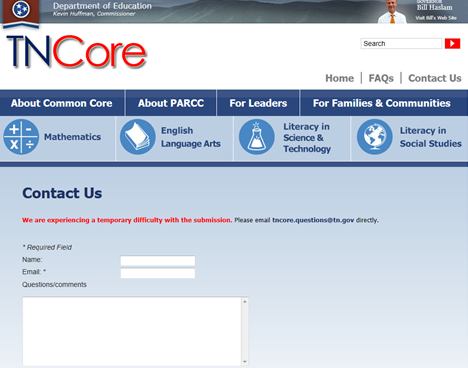 Contact TN DOE staff directly by clicking the Contact Us button in the upper right hand corner of any page.


You may also email TN DOE staff directly at:
TNCore.questions@tn.gov.
[Speaker Notes: (SAY): We know and understand that you’ll have questions along the way as you delve more deeply into the available Common Core resources. The TNDOE staff setup this system so that you can get answers to your questions as you have them. You may contact TN DOE staff directly by clicking the Contact Us button in the upper right hand corner of every page. Or you can email TN DOE staff directly by using tncore.questions@tn.gov. This email address is responded to daily by TN DOE staff to ensure your questions are answered within 24 hours.

We encourage you to take some time to explore the website and read through materials that will help you to plan for when your students return to school in Fall 2013.]
Thank you!
Thank you for your participation in both portions of the Opening Session.
 We will now break for lunch! We look forward to seeing you back in our breakout room and ready to get started at 1:00.
[Speaker Notes: (SAY): Thank you for a wonderful opening session. The materials you’ve seen today along with all of the presentations to come will be available on TNCore.org by August 1.]